Наша школаОШ “Кирило Савић”                            Јована Ристић                                                                Ива Пантовић VIII3
ИСТОРИЈАТ ШКОЛЕ:
Изградња школе почела је 1987. године
Први назив школе био је ОШ “Црњево”
Име је променила школске године 1997/98. у ОШ “Кирило Савић”
У састав школе улазе издвојена одељења из Лука,Осонице и Будожеље.
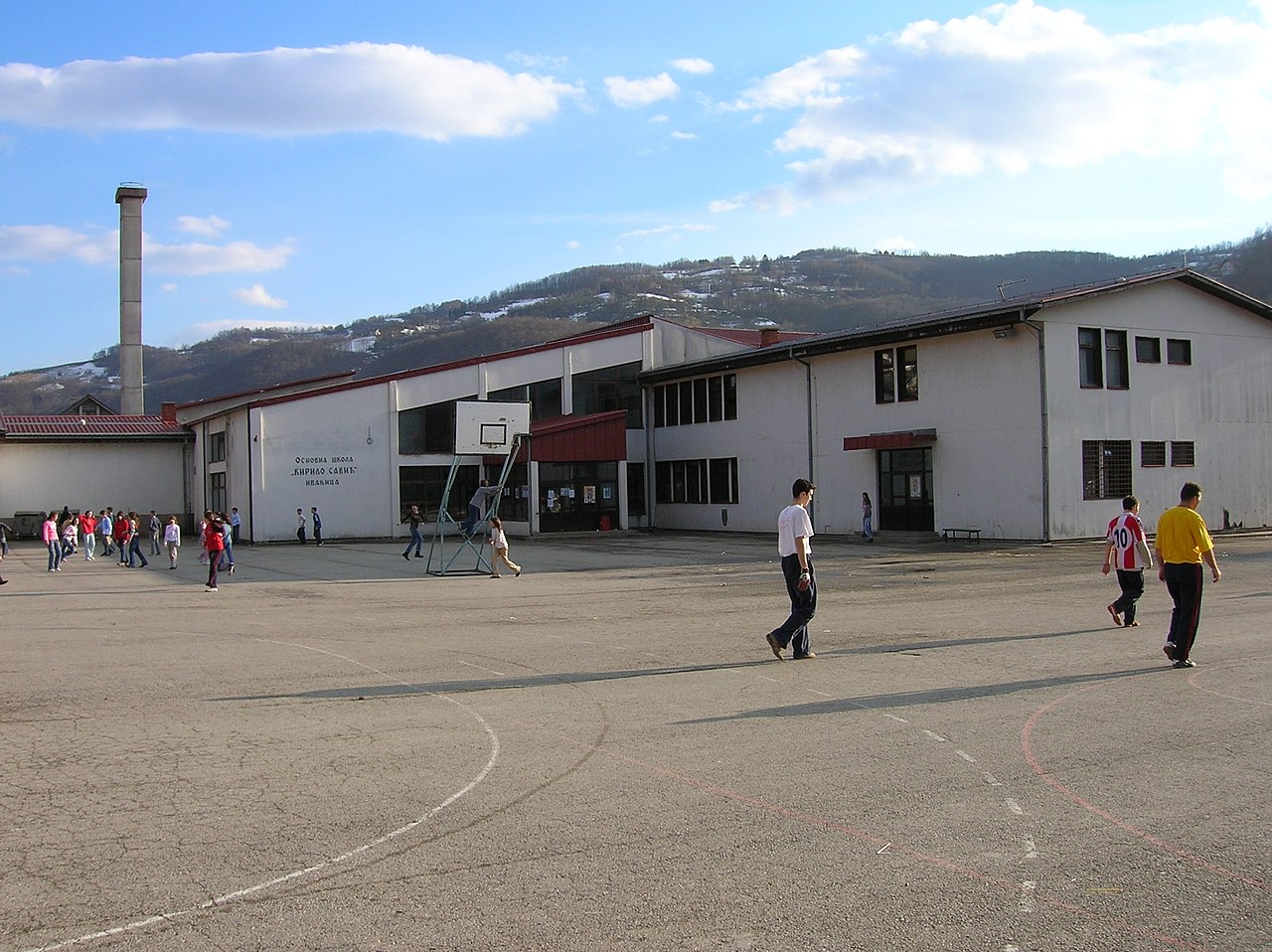 кии
Наша школа 
                                                                           некада
А ОВО ЈЕ НАША ШКОЛА ДАНАС:
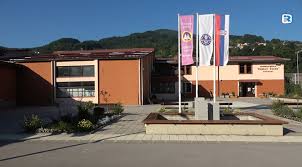 4
Морамо и напоменути специфичности које красе нашу школу...А то су наша издвојена одељења:
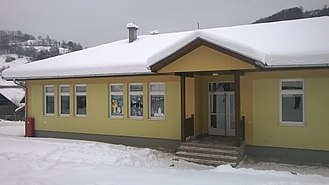 -ИО Осоница

-ИО Будожеља

-ИО Луке
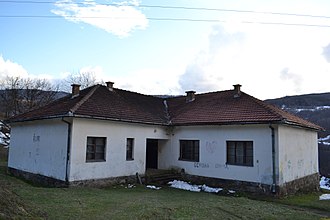 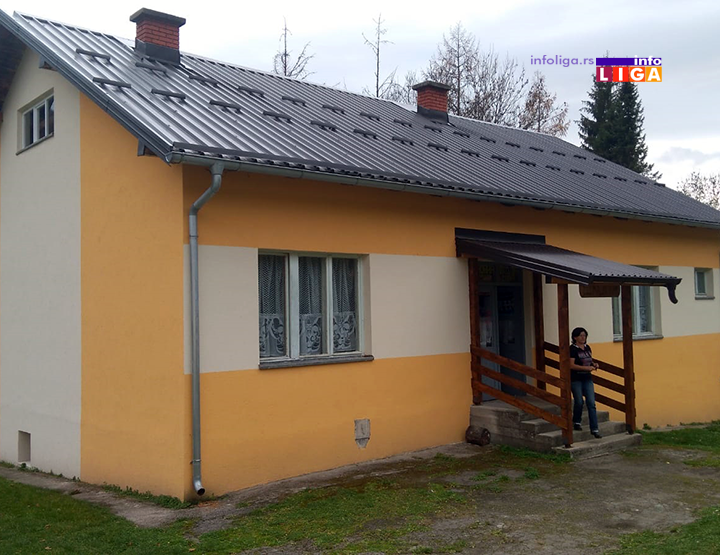 У овој школској години наставу похађа 650 ученика.
Поносимо се нашим ученицима који су постизали сјајне резултате на такмичењима.
Било је ту републичких и међународних успеха (Балканијаде).
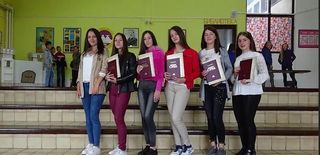 Награђивање успешних ученика:
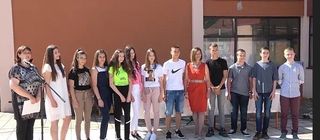 Морамо поменути да наша школа организује разне пројекте:
-Дан језика у нашој школи

Вежбајмо заједно
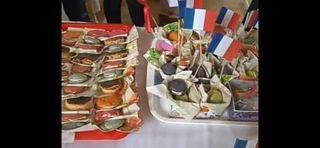 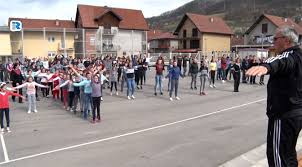 Новогодишњи сајам са маскембалом


Такође и светски дан заштите животне средине
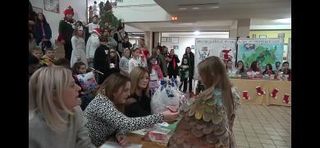 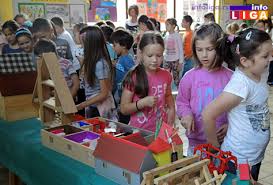 Обележавамо и Дан школе (26.1.) и Савиндан (27.1.).Уз ово такође имамо и пројекат “Путем знања и вере”.
Ове године можда све изгледа другачије али ништа мање лепо.
http://www.oskirilosavic.edu.rs
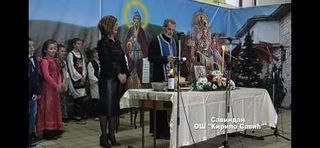 ЈЕДАН ОД НАЈВЕЋИХ ПРОЈЕКАТА КОЈЕ НАША ШКОЛА РЕАЛИЗУЈЕ ЈЕ САЈАМ ЗДРАВЕ ХРАНЕ:
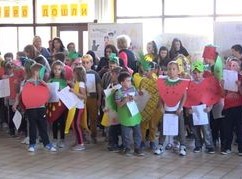 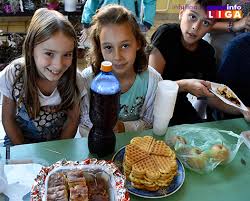 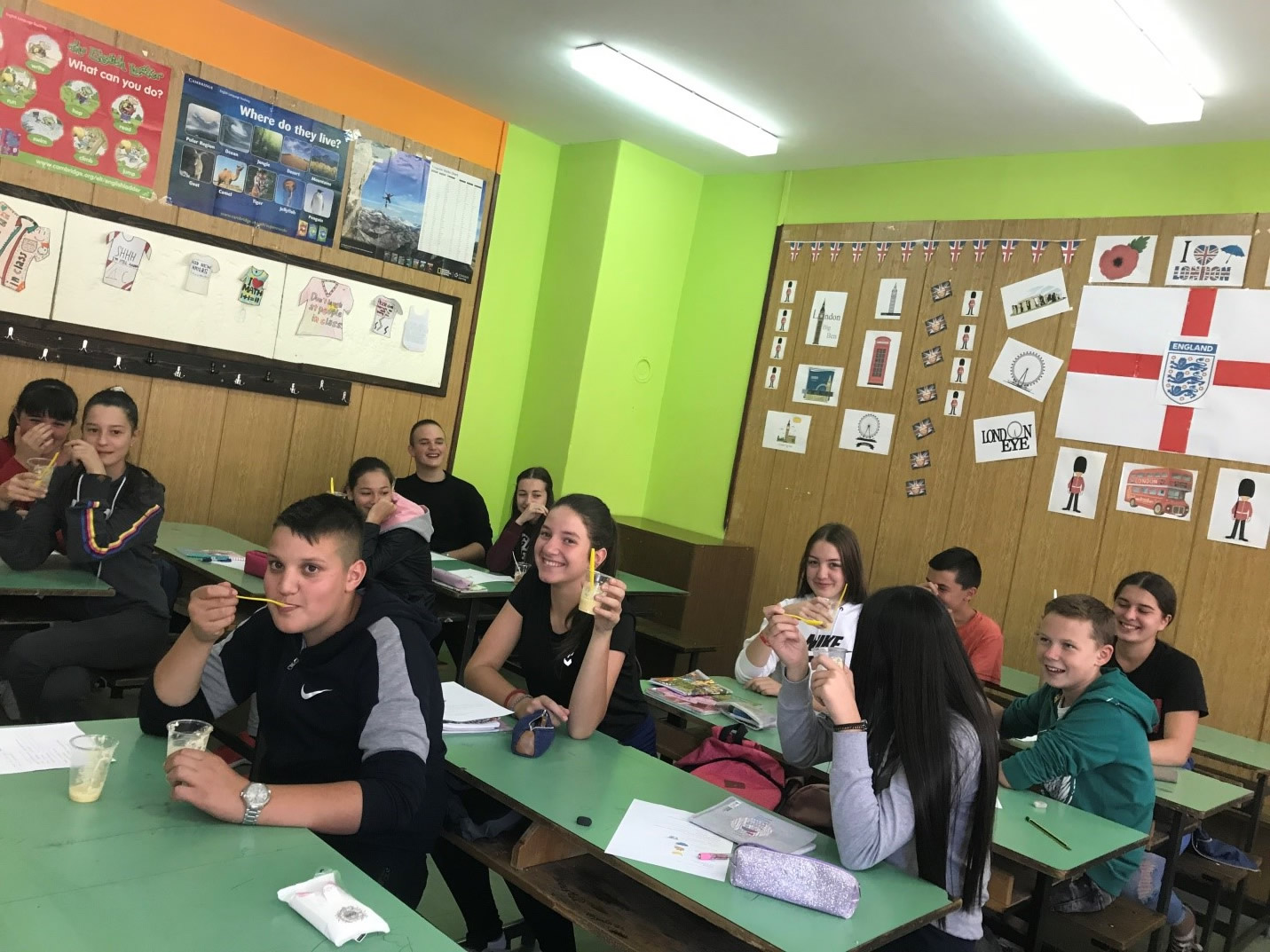 Ове године сајам смо организовали на другачији начин уз поштовање епидемиолошких мера.
Посетите и сајт школе и погледајте наше активности: 
http://www.oskirilosavic.edu.rs
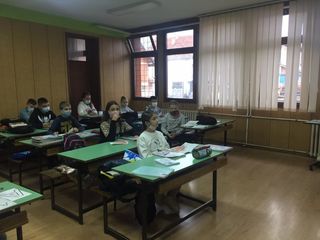 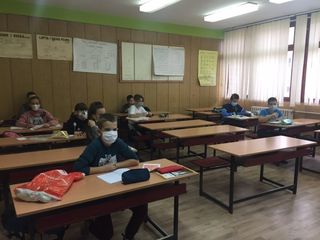 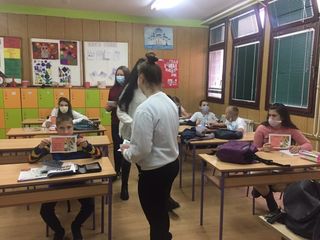 Наша школа има и:
Стоматолошку ординацију:

Библиотеку

Халу
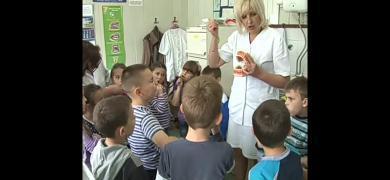 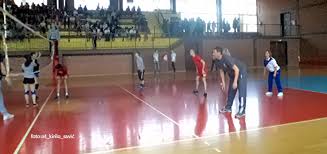 Имамо и наш школски хор


А за оне које воле традицију ту је и фолклор
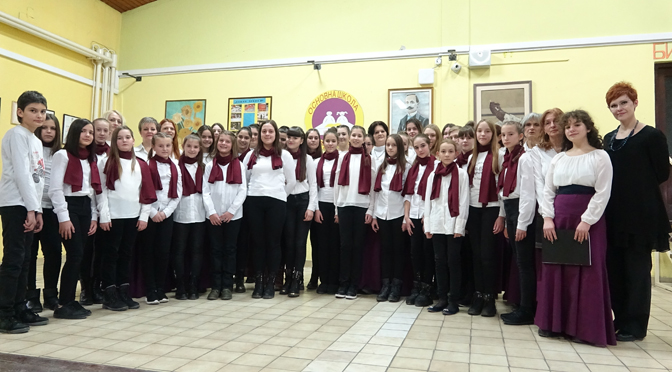 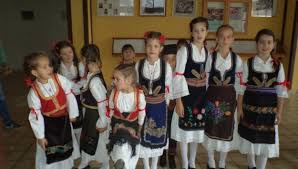 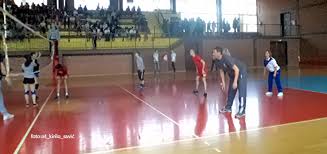 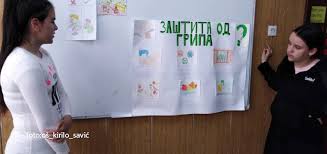 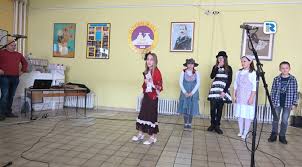 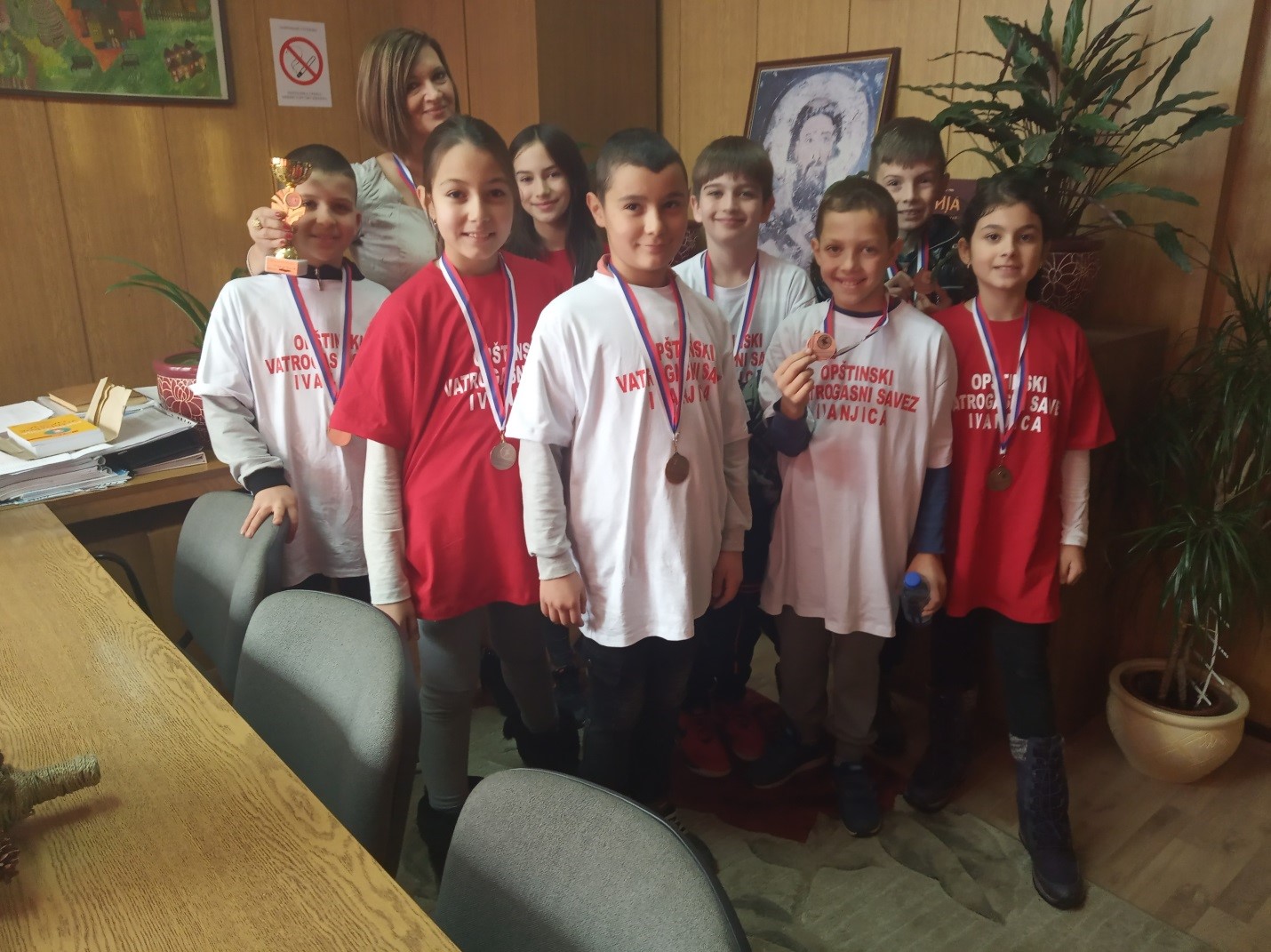 Наше одељење и генерација ове године завршава основну школу! Уживали смо у свему што нам је школа пружила. Расли смо заједно са њом, ми смо све више сазнавали, а она је постајала све савременија!

Ово смо ми – а овако изгледа наша новогодишња честитка:
https://youtu.be/NU2Amhy7hwg
16
Наша школа је по много чему посебна! Уз добре пројекте и подршку наставника уживали смо у креативности,дружењу и напредовању!Надамо се да ће и следеће генерације волети своју школу и да ће је достојанствено чувати.
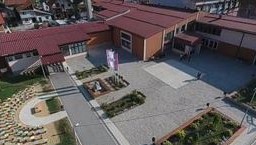 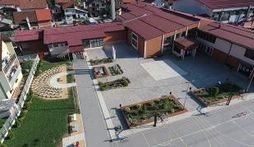